Tourniquet Section 01le 03 Février 2020
Institut de physique des 2 infinis de Lyon
20
   20
2015-2020
Anne Ealet
Directrice
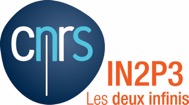 Deux laboratoires….
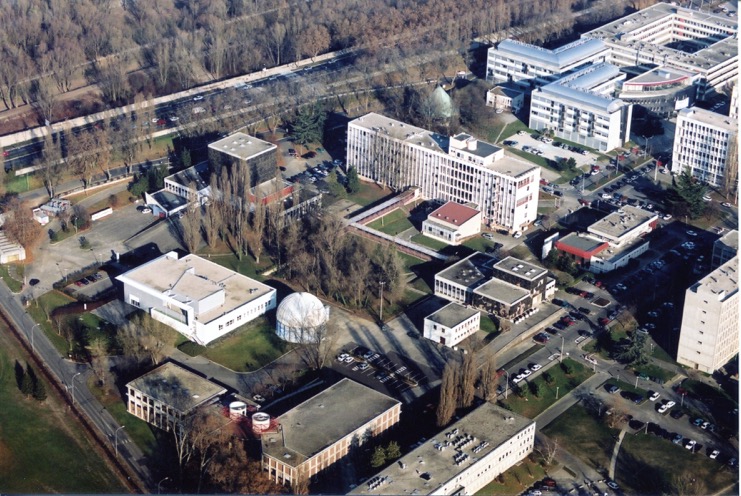 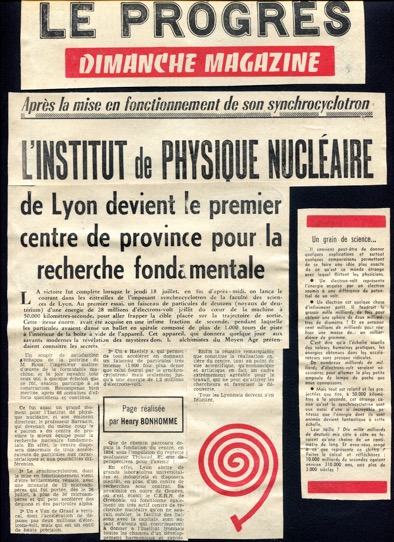 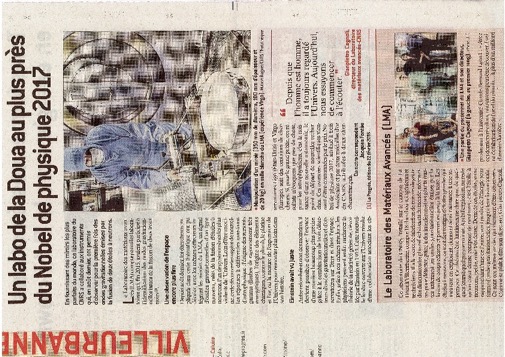 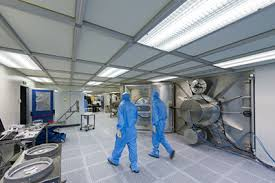 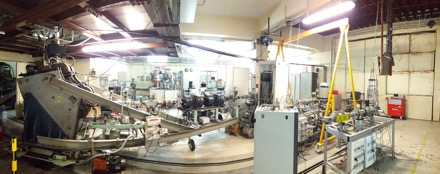 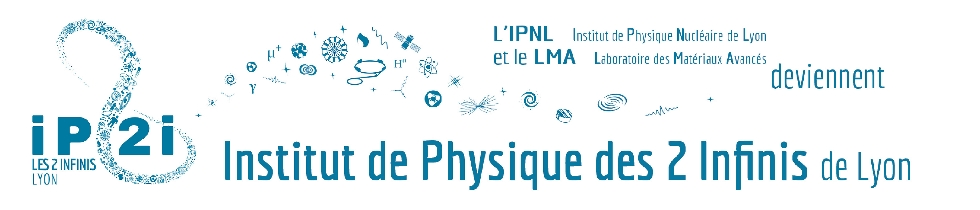 Connecter les Infinis:  la fusion d el’IPNL et du LMA
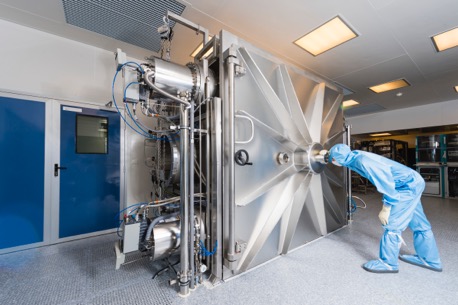 Une fusion réussie
Un nouveau nom le 1er juillet 2019 
Une inauguration le 9 octobre dernier
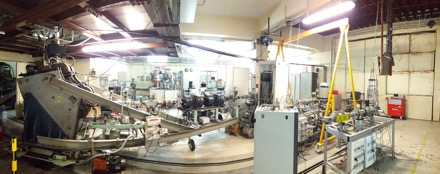 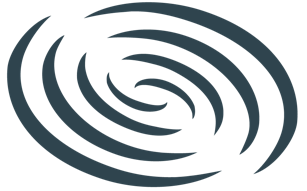 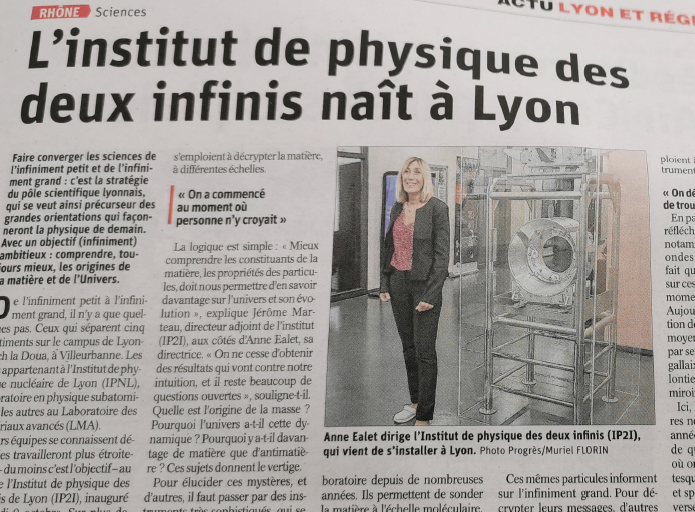 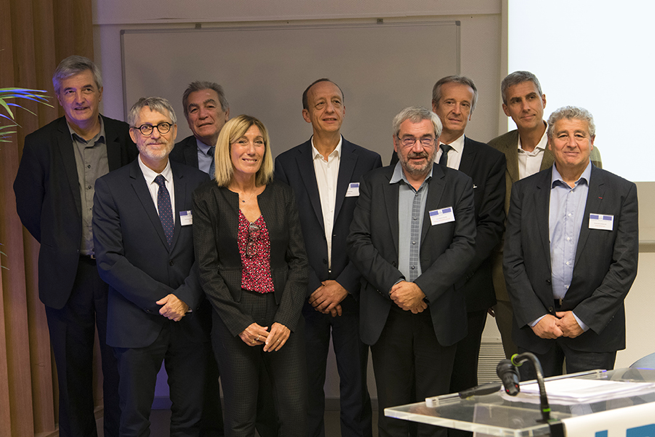 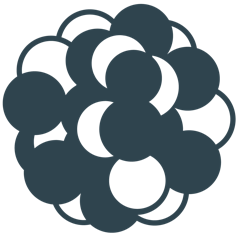 Plan
Présentation générale du laboratoire
Organisation
Ressources humaines et financières
Axes scientifiques et techniques
Objectifs à 5 ans
Enseignement et Formation par la recherche
Communication
L’IP2I, en quelques chiffres
UMR 5822 – CNRS-UCBL
Création en 1961
Instituts : IN2P3 + INC, INP
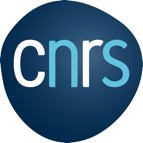 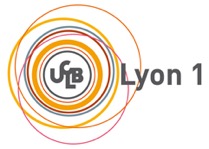 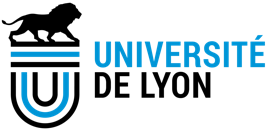 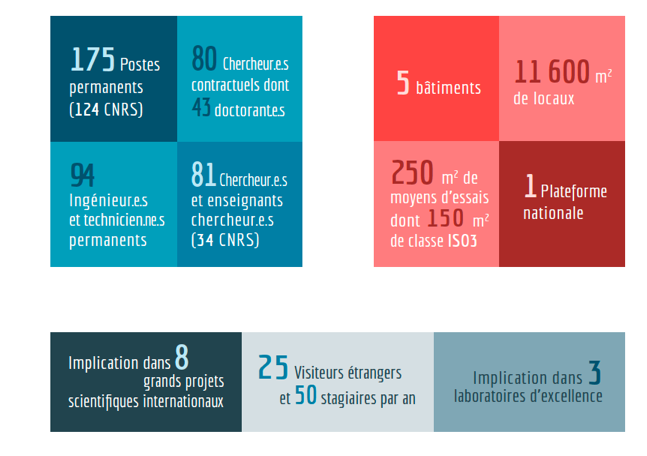 250 personnes

Budget : 4 M€ hors salaires

Locaux
11 600 m2
Hébergement UCBL, CNRS et HCL
Changement majeur en 2019: intégration du LMA
Le LMA leader mondial pour les miroirs  des ondes gravitationnelles 

Depuis le 1er janvier 2019, restructuration de l’USR en Plateforme Nationale de Recherche « LMA »
 Directeur Plateforme : Laurent PINARD
Responsable Opérationnel : Christophe Michel
2 services 
Métrologie  
Couches minces 
Support de l’IP2I (administration..)

Création d’un nouveau groupe d’ondes gravitationnelles 
  VIRGO (5 chercheurs)
Quelques indicateurs 2019
Médaille de Bronze 
  - Julien Billard
Médaille de Cristal 
        Emilie Schibler
2 médailles en 2019
1 ERC en 2018, 1 ERC en 2019 
1 bourse Marie-Curie pour EDELWEISS
Un « IDEX Noam Libeskind »
3 ANRs 2018 , 2 ANRs 2019
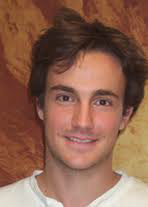 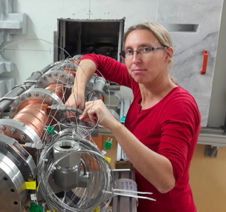 13 thèses démarrées en 2019, 50 en cours
1 bourse excellence UCBL 2019 (sur OG)
3 HDRs soutenues depuis Septembre
38 Stagiaires Master (+3èmes) dont 19 stages en M2
Plus de 300 publications /an
Responsables de 2 masters et de l’école doctorale PHAST
Leader/coordinateur de plusieurs projets scientifiques internationaux (CMS, DUNE, EDELWEISS,muographie..), de GDR structurants (Scinee,Resanet..)
Insertion dans le paysage
UMR 5822 : tutelle CNRS/IN2P3—Université de Lyon/Lyon 1

Un laboratoire avec un fort lien à la politique nationale de l’IN2P3
Stratégie scientifique , projets financés par les grands équipements (TGIR)
Proximité du CERN

Des liens en Région Auvergne-Rhone-Alpes
Avec d’autres unités IN2P3 : IP2I (IPNL-LMA), LPC, CC-IN2P3
Relation avec LPC via micro électronique, (pole MiChrau) GRPC, valorisation
Relation au CC-IN2P3 via le groupe ‘calcul’
 Dans la même la région : LPSC Grenoble  (Ricochet, DUNE,Santé) et LAPP Annecy (VIRGO,DUNE)  (DR11)

Des organisations locales structurantes :
membre de 3 LABEX renouvelés : iMUST, LIO, PRIMES, 
Membre de la Fédération de recherché André-Marie Ampère” (FRAMA) avec la Physique ( IP2I, ILM et LP-ENS), l’Astrophysique CRAL et l’INSIS ((INL, LabHC (st Etienne) )
Lien CHU et PRISME: une spécificité locale: projet radiothérapie (Lyon-Sud)
L’IP2I dans son contexte local
IDEX LYON = 12 établissements  Université Cible (1er janvier 2021) Projet de fusion à 5 établissements : 
3 Universités : Lyon-1, Lyon-3, Saint-Etienne  + une École gardant sa PMJ : ENS Lyon 
IDEX  encore à stabiliser en 2020 (nouvelles élections)
Structuration en 8 pôles de Formation et de Recherche dont le PFR « Sciences & Humanités » piloté par l’ENS Lyon et le PFR « Ingénierie » piloté par l’INSA.
L’IP2I membre du Pôle « Sciences et Humanités »
UFR Science/Département de Physique  (ILM, IP2I, CRAL) et ENS (Laboratoire de Physique)
Collaboration avec l’ILM en particulier via le LMA
Collaborations de l’IP2I avec l’ENS en particulier par le lien au groupe théorie et une discussion pour renforcer les interactions sur la formation :
Des séminaires communs
Des discussions  (cadre SFRI) sur l’évolution du master ‘subatomique’  avec un parcours cosmo
Le quartier de la physique : Un projet fédérateur  entre l’IP2I, L’ILM et le CRAL dans le cadre du CPER 
 Un dossier prioritaire pour l'université et pour l’IP2I pour  agrandir le LMA
Le tissu socio-economique- Valorisation
Cellule valorisation en lien avec SATT (Pulsalys) / SPV (DR7) 

Transferts de technologie
Contrats de maturation SATT Pulsalys (muographie, G-RPC)
Création start-up
Responsabilité plateforme MEANS 

Thèses CIFRE : ACE (Orano), muographie (ArcelorMittal)

Lien avec les acteurs du Nucléaire : CEA, Nuclear Valley ,EDF,Framatom, Needs,…

Participation aux Salons : Journées Carnot, Salon Global Industrie 2019 (EUREXPO)  

Contrats de prestation:
LABRADOR (accréditation cofrac), ANAFIRE
LMA 
Muographie (ArcelorMittal, Orano, Eiffage, Razel) + ANR PRCE
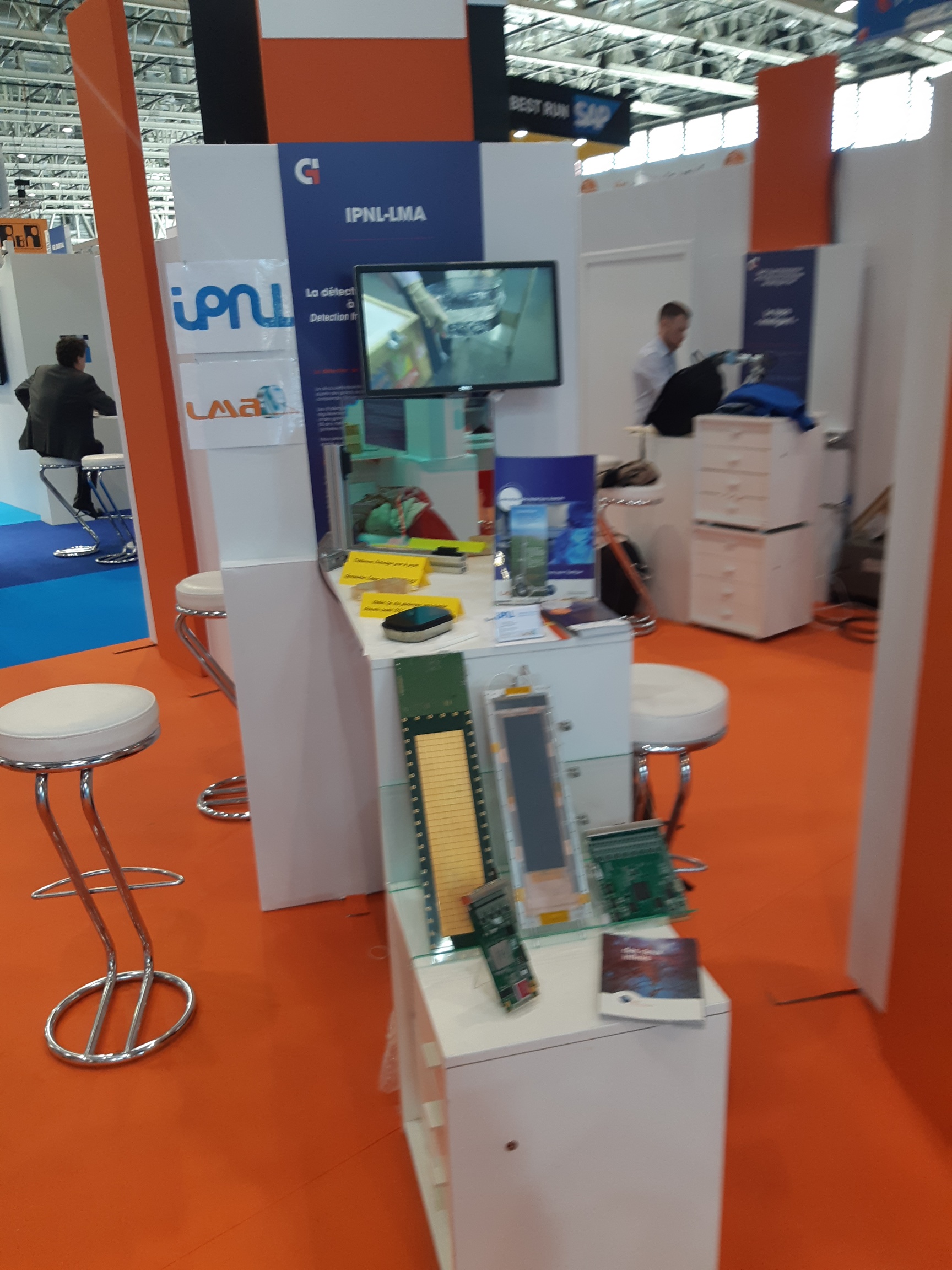 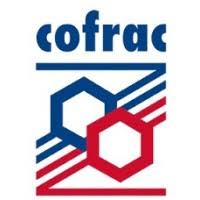 L’organisation
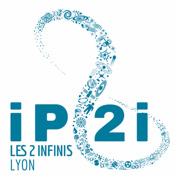 Institut de Physique des 2 Infinis de Lyon UMR 5822
240 personnes – Janvier 2020
Direction
Directrice - Anne Ealet
Directeur Adjoint - Jacques Marteau

Assistante de direction - Elisabeth Merlin
Cellules
Qualité - Caroline Borja
Sécurité Radioprotection - Jean-Pierre Lopez
Valorisation - Peter Calabria
Communication - Antoine Cazes
Formation permanente
Projets
Conseils et comités
Conseil d’Unité
Conseil Scientifique
Commission Locale Hygiène et Sécurité
Commission Paritaire Administrative Locale
Directeur
Technique
Directeur Plateforme LMA 
Laurent Pinard
Directrice Administrative
Martine Verdenelli
Plateforme Nationale Laboratoire des Matériaux Avancés (LMA)
Equipes de recherche
Services techniques
Service administratif
et financier
eDAQ
C. Girerd

Faisceaux d’ions
R. Rapegno

Informatique
B.Carlus

Instrumentation	
N. Lumb

Mécanique
J.-Ch. Ianigro

MicroElectronique
E. Bechetoille

Maintenance et Logistique
Y. Zoccarato
Infiniment petit


Particules (CMS, FLC, AEgIS)			S. Gascon-Shotkin, I. Laktineh
Hadronique (ALICE)						B. Cheynis
Nucléaire (AGATA, PARIS)				N. Redon
Finances
S. Goncalves Larbi

Ressources Humaines

Ressources Partenariales

Documentation
Métrologie
L.Pinard

Couches Minces
Ch. Michel
Infiniment grand


Neutrinos (DUNE,COMET)					D. Autiero
MANOIR (Edelweiss, Ricochet)			C. Augier
Cosmologie (Euclid, LSST, USNAC)		H. Courtois
Ondes gravitationnelles (VIRGO)			J. Degallaix, V.Sordini
Métrologie de la radioactivité
LABRADOR
Accréditation COFRAC
F. Larger
Interdisciplinaire


Radiobiologie(Clarys)			M. Beuve, C. Rodriguez-Lafrasse
Energie nucléaire					N. Moncoffre, N. Millard-Pinard
Systèmes moléculaires			B.  Farizon
Plateaux techniques
Théorie							D. Tsimpis, K.Bennaceur
ANAFIRE
DIAM
Equipements labex  LIO
Detecteurs
Calcul scientifique
Composition de l’équipe de gouvernance
Equipe de direction
Anne Ealet				Directrice
Jacques Marteau			Directeur adjoint
Martine Verdenelli 		Directrice administrative
Laurent Pinard			Directeur Plateforme LMA
Elisabeth Merlin			Assistante de direction 

Direction technique à pourvoir.
Rattaché à la direction
Caroline Borja 			Ingénieur Qualité
J.Pierre Lopez 			Ingénieur Radioprotection
Vie et Organisation
Gouvernance
	Réunion direction 		1/semaine
	Réunion  infrastructure 	1/semaine
	Réunion chef groupe/service	 1/mois
	Réunion cellule projet              1/mois
Vie de l’Unité
	Assemblée générale 1/mois
	Conseil d’unité 	  3-4/an
	CPAL                  	  1/an
	CLHSCT	 	 2/an
Vie Scientifique et Projet
	Conseil scientifique  2-3/an
	Séminaire	  1/sem
	Prospectives            	  1/an
	Suivi projet	  1/an
	Revue interne  	  specifique
Cellules  et Missions transverses
	Sécurité et radioprotection: 4 AP, 3 PCR
	Qualité : 1 ingénieur qualité, un support qualité LMA
	Stages 
	Communication 
	Projet 
	Formation Permanente : 3 CoFo dont une LMA
	Groupe Calcul
Vie Sociale
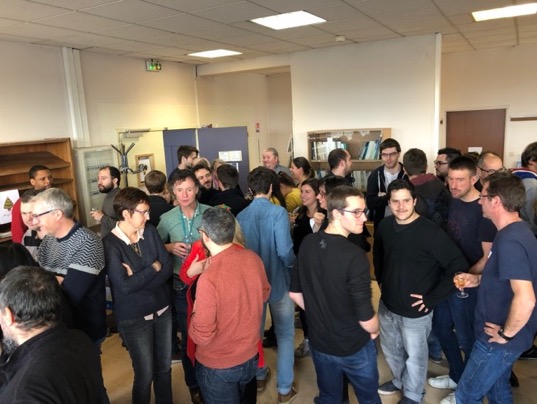 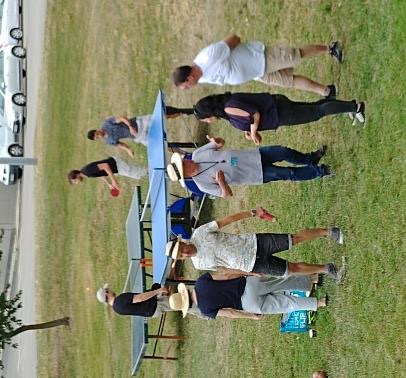 Vie sociale 
	Repas laboratoire      
	Salle de convivialité 	
	Café pendant les AGs  
	Inauguration 
	Une association du personnel(APPN)
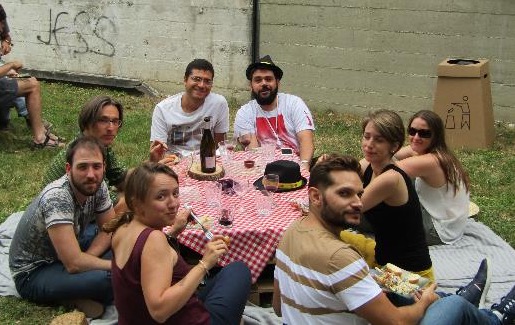 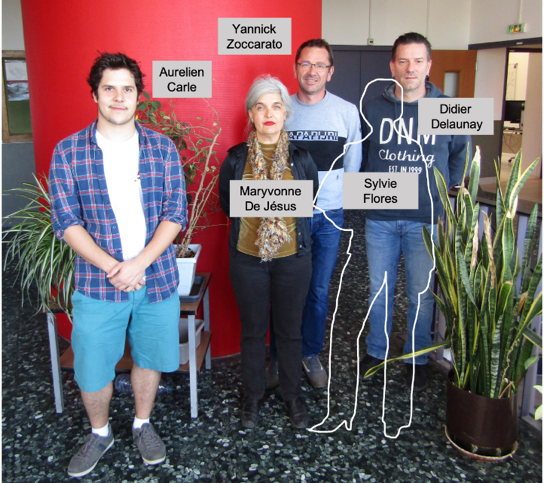 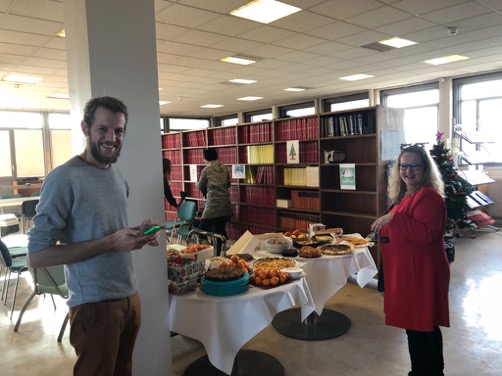 Groupe XXX
15
Tourniquet Section 01 du Laboratoire - Date
Suivi des projets et organisation
Un laboratoire ancien avec beaucoup d’IT CNRS + des gros projets techniques 
Une particularité IN2P3 : des engagements forts du laboratoire avec des financements de type « Grands équipements »
La proximité du CERN: un avantage mais implique de nombreuses missions et un engagement ITA

Actuellement  (2019-2026) : phase d’upgrade LHC = > de gros engagements techniques en cours

	- importance du management projet (revue, plan de développement, organisation) 
	- importance des outils de suivi  avec les indicateurs (risque de surcharge technique)
	- importance d’une approche qualité

Suivi RPS et suivi projet intensifié

	 Améliorer la sensibilisation au management
	demande de formation management projet (responsable projet)

	 Demande de renforcer l’organisation et le rôle des responsables de service
		(ex: nouvelle re-organisation de l’électronique)
Evolution en cours
Evolution de l’organisation des services
Séparation des services micro électronique et DAQ/électronique (juin 2019)
Restructuration du service informatique (en cours)
Restructuration service logistique+infrastructure (Octobre 2019)

Mise en place d’une structuration plus accompagnée des projets  avec un soutien qualité	

Evaluation globale du plan de charge des service et besoin des projets ETP en cours

Suivi interne des moyens par la cellule projet et  revue de moyens locales ou avec/ou sans IN2P3 


Identification des activités transverses 

Groupe calcul
R et T transverses
Infrastructures, équipements  et plateaux techniques
Des renouvellements d’équipements /service au prorata sur support général labo
Travaux généraux : Salle de convivialité au 1er étage, nouvelle salle du conseil, réfection de 4/5 bureaux/an. Réorganisation/rationalisation des bureaux en cours.
PPST 2020 à l’étude (LMA seule zone ZRR) 

Gros travaux :
 Bâtiments UCBL = demandes  via  la direction du patrimoine
	(Ascenseur remplacé, Mise en conformité handicap, accueil)
Le LMA : un bâtiment CNRS : travaux financés par la DR7 (nouveau GDC, panneau solaire, accès bâtiment)

Evolution des moyens techniques en cours (plateaux techniques)
Structuration des équipements du labex LIO (Dark matter, Clean Room, Argon Liquid, IADC LMA,DIAM)
Plateau ‘calcul’ : regroupement des serveurs, plateforme (GPU/FPGA..), 
Regroupement activités détecteurs
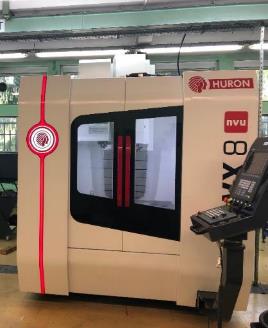 Centre d’Usinage 
numérique 3 axes- 
achat 2019
Ressources humaines et financières
Ressources humaines – Chiffres clés 2019
L’IP2I au 01/01/2020 : 250 personnes, dont 173 permanents
74 chercheurs et enseignants-chercheurs
dont 55 HDR

							


		100 ingénieurs et techniciens
 86 IT CNRS
14 IT UCBL et EZUS
Ratio IT/(C+EC)
IP2I = 1,30
IN2P3 = 1,54
Personnels non-permanents
11 chercheurs et enseignants-chercheurs CDD
10 ingénieurs et techniciens CDD
8 émérites (CNRS : 2 – UCBL : 6)
50 doctorants
12 visiteurs et hébergés

Stagiaires tous niveaux (2019) : 80
Evolution du personnel
Ressources humaines techniques
100 ingénieurs et techniciens
 86 IT CNRS
14 IT UCBL et EZUS
Parité et âge du personnel
66-70
61-65
56-60
51-55
46-50
41-45
36-40
31-35
25-30
Promotion difficile
Parité et age chez les chercheurs
66-70
61-65
56-60
51-55
46-50
41-45
36-40
31-35
25-30
20 Pr, 22 McF
Promotion difficile
Manque de jeunes, manque de femmes
Ressources Financières
Evolution budgetaire des RPs
2019
2016
L’IP2I… la recherche fondamentale et sociétale
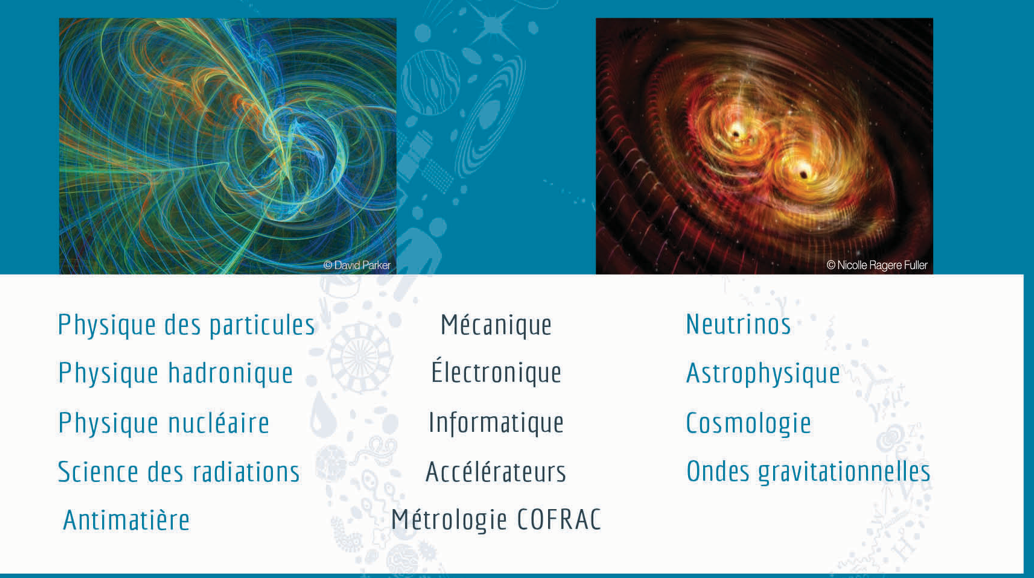 De fortes compétences techniques et scientifiques
Organisation  interne – groupes scientifiques
4 thèmes organisés en équipes, chaque équipe pouvant avoir un ou plusieurs projets.
Infiniment petit
Particules 
Hadronique,
Nucléaire
Antimatière
Infiniment petit
CMS , CALICE, AEgIS
ALICE
Agata ,Paris
Spiral2
Infiniment grand
Neutrinos
Cosmologie
Matiere noire
Ondes Gravitationnelles
Infiniment grand
DUNE
EDELWEISS/Ricochet
EUCLID,LSST
VIRGO
Théorie
Théorie
Interdisciplinaire
Science des radiations
Energie nucléaire
Radiobiologie
Nanosystèmes
Interdisciplinaire
Science des radiations
Clarys,Anafire
DIAM
Organisation  interne – groupes techniques
5 services techniques généraux, 4 services techniques appuyés à des équipements/plateformes 					2 services en support
Services techniques
eDAQ
microElectronique
Mecanique
Informatique
Instrumentation
60
Plateaux techniques 
Fadion
Labrador
9
Direction
Administration
16
Infrastructures
SML
6
LMA
Couches minces 
Métrologie
9
PLURIDISCIPLINARITÉ, SOCIÉTÉ ET MONDE INDUSTRIEL
Les groupes techniques: compétences
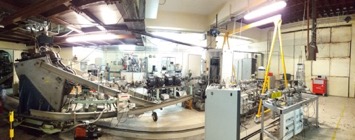 eDAQ- architecture d’acquisition-FPGA-CAO
Microelectronique
 Outils conception et tests d’ASICs originaux
©IPNL, E.S., P.M.
Instrumentation Projets multiformes R&D d’excellence
Accélérateur
Mesure radioactivité
Informatique Réseau, Grille, bases de données
Mécanique Expertise en CAO mécanique
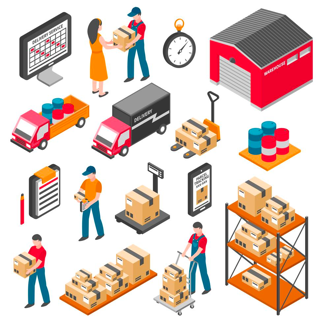 Administration/Documentation
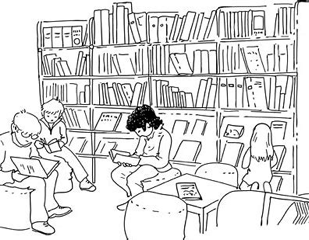 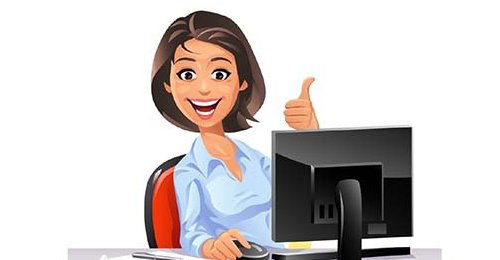 Service maintenance et logistique (SML)
Les plateformes techniques de radiation
Outils  et savoir-faire scientifiques et métrologiques sur les  rayonnements ionisants qui contribuent à la recherche,
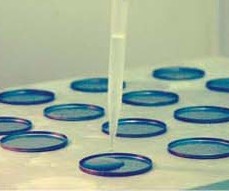 ANAFIRE-DIAM
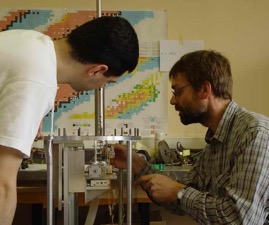 Dispositif DIAM
-un accélérateur 
-un implanteur 
-un faisceau agrégats biomoléculaires
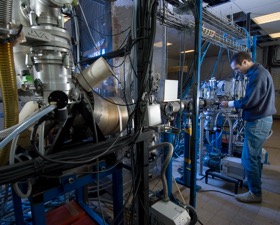 ©IPNL, P.M. et Université Claude Bernard Lyon 1 et CNRS Photothèque/Hubert Raguet
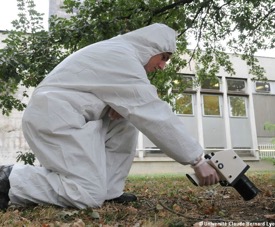 LABRADOR
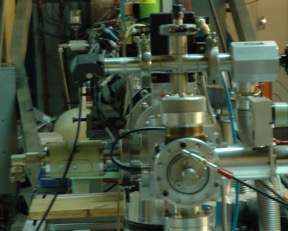 Propose une métrologie de qualité Accrédité COFRAC
Les plateaux technologiques du labex  LIO
Plateforme Ar-Liquid
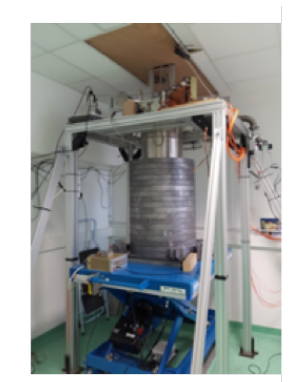 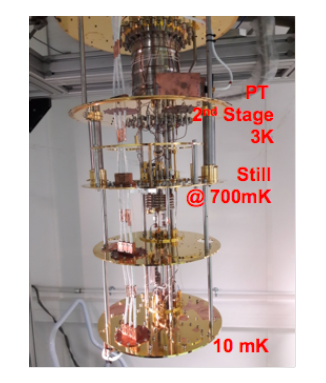 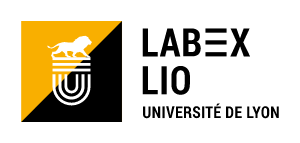 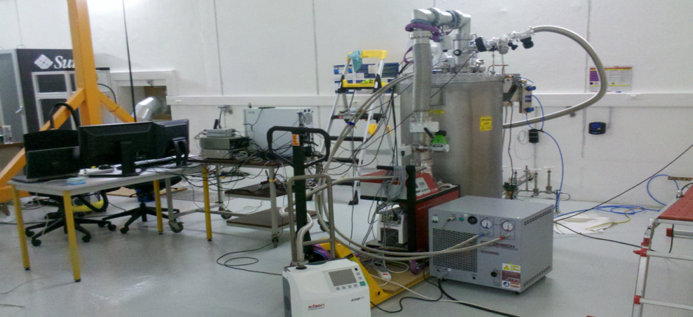 Des moyens de R&D amonts
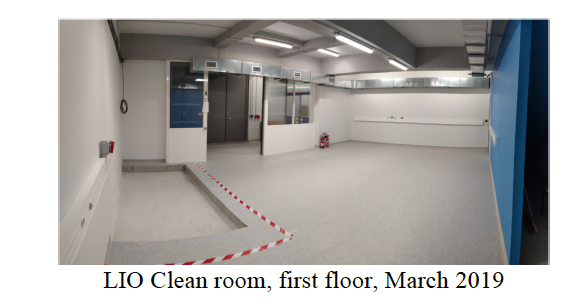 A permis le développement
 de protoDUNE au CERN
Dark matter 
R et D Bolomètres cryogéniques
 Cryo concept original  a permis la
meilleure limite basse masse WIMPs
+ l’ERC de J.Billard
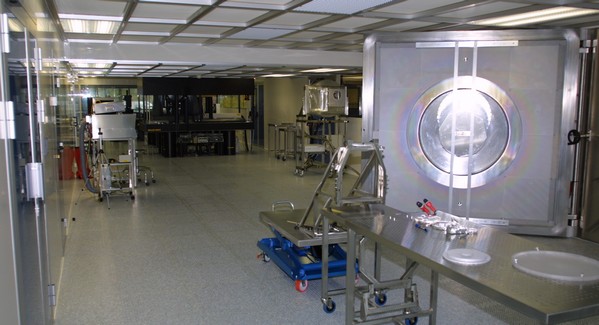 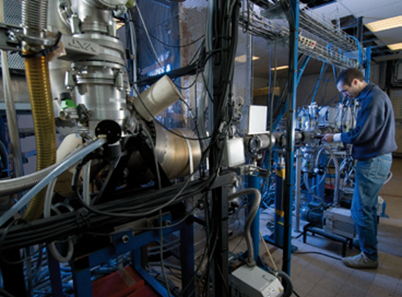 Salle propre pour la production
Des Dees de CMS
DIAM
IADC - LMA salle propre
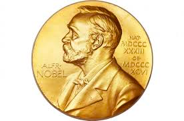 Les projets:
Acteur des découvertes majeures
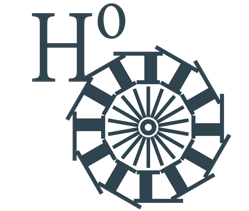 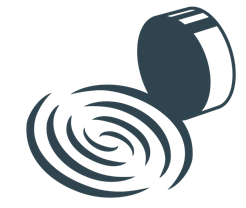 LHC : CMS
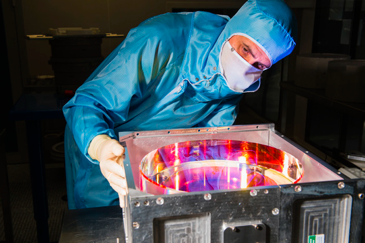 Le boson de Higgs, le top
Fortes contributions aux upgrades
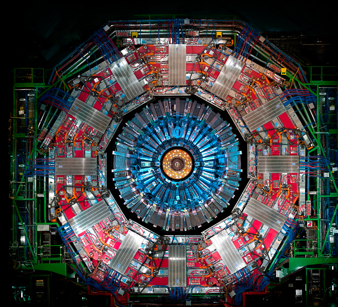 LMA : VIRGO et LIGO
ADV+, ADV ++
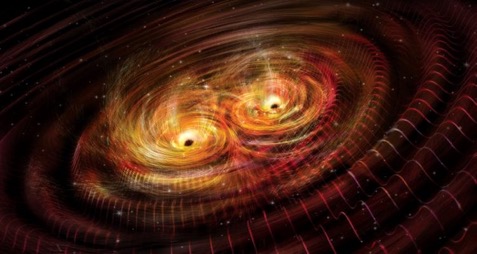 Les ondes gravitationnelles
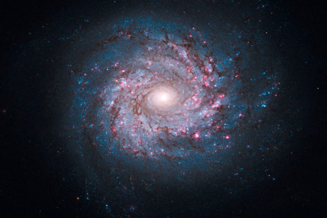 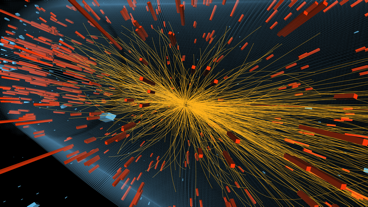 Univers en expansion accélérée
Cosmologie : Euclid, LSST
FLC/CALICE : R&D détecteurs RPC
Les projets:
Acteur des découvertes majeures
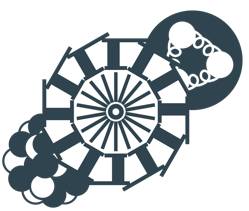 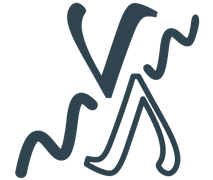 Neutrinos Oscillations
OPERA,T2K

Leader de DUNE-Fr
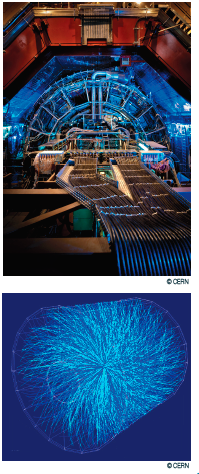 QCD
Plasma quark-gluon 
CERN:ALICE
Forte contribution au MFT
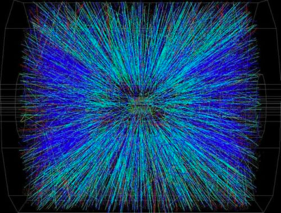 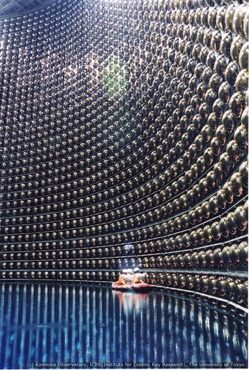 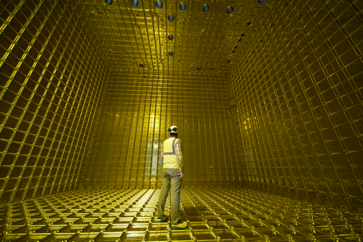 Des projets alliant moyens et compétences….
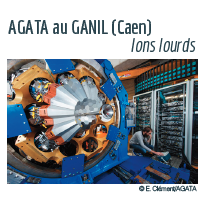 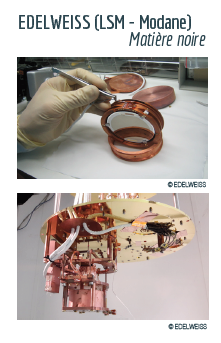 Théorie
Coll. Internationales et fort taux de publications, lien important à l’ENS.
Physique Nucléaire et astrophysique nucléaire,
Physique des particules LHC, Higgs 
Information quantique, supersymétrie, supergravité, théorie des cordes
Cosmologie et Ondes gravitationnelles
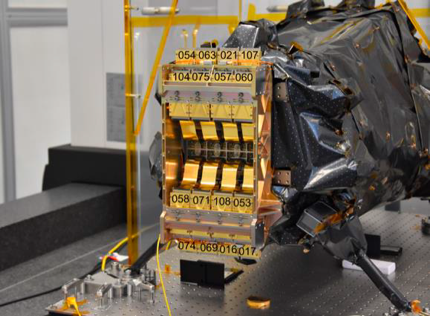 EUCLID : les détecteurs infrarouges
VALO TRANSDISCIPLINAIRE :
Développement innovant PICMIC
Pulsalys - Brevet  (PCT/EP2018/053561-FR3062926: I.Laktineh) 
Tomographie muons : soutenu par des ANRs
	       transfert de technologie (SATT PULSALYS) , start-up 
      & labellisation inter-instituts
Hadrontherapie, radiobiologie
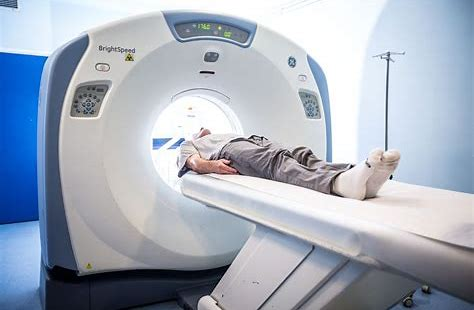 Faits marquants 2019
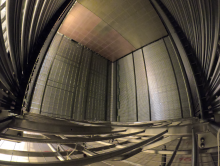 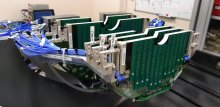 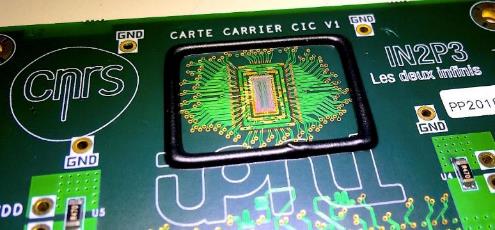 Premières traces avec protoDUNE
 au CERN
Première moitié du détecteur MFT/ALICE assemblé et testé au CERN
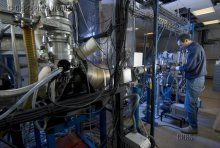 ASIC CIC
CMS tracker : le prototype du Dee arrive
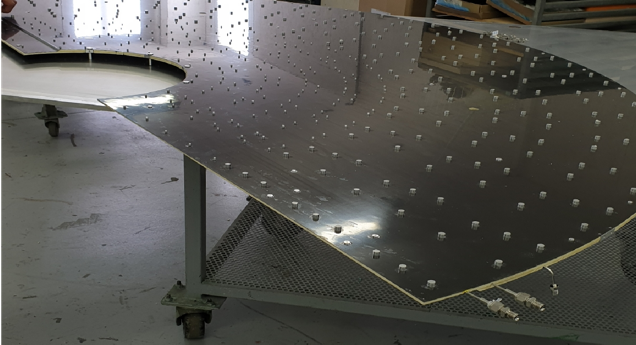 DIAM- résultat primé 
Des gouttelettes d’eau au formation
des nuages- presse CNRS
Le LMA
Une plateforme unique au monde pour les ondes gravitationnelles
Prix Nobel 2017 -  Impact historique du LMA dans VIRGO/LIGO 
(LIGO/VIRGO), observations de coalescence de trous noirs et de deux étoiles à neutrons (une première), naissance de l’astronomie multi-messager.
 Début du Run O3. Nombreuses sources déjà détectées (~10 en 2 mois)
 Plusieurs responsabilités des membres de l’IP2I au sein de la collaboration Virgo et participation à la prise de données (shifts de commissioning + DetChar), responsabilités dans AdvVIRGO+, engagement local (JOGLY) et national (GdR OG).
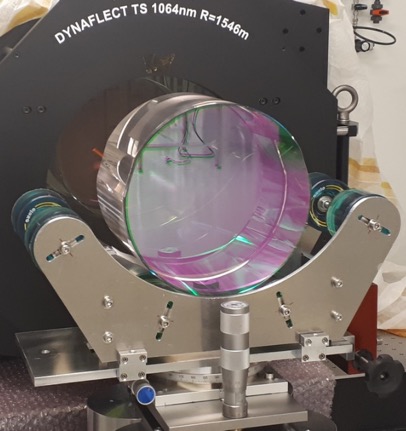 Impact du LMA dans les grands projets de l’Astrophysique
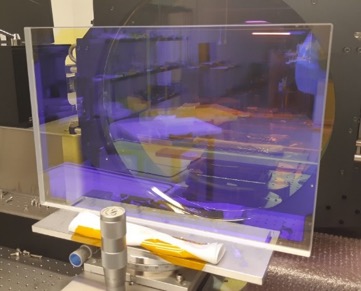 Kagra, LSST, 4MOST , PFS, Euclid
Miroir Kagra
1er Dichroïque projet HRS/LRS 4MOST (ESO) sur un total de 6
Objectifs à 5 ans
Les axes stratégiques prioritaires
Les ondes gravitationnelles de Virgo à ET avec le LMA
Consolider les moyens du LMA pour le futur ADV+ et
Augmenter la visibilité scientifique et préparer le futur (ET)

La physique des particules au CERN
Assurer les moyens et les engagements sur les upgrades de CMS 
Préparer un plan de R&D jusqu’à FLC / FCC
Suivre les opportunités telles que AEgIS/Comet ...

Les Neutrinos à Fermilab
Préparer et renforcer la contribution à DUNE

Renforcer les liens à  la physique nucléaire
 Développer l’astrophysique nucléaire avec une stratégie autour du  GANIL
Objectifs à 5 ans
Les opportunités
De belles opportunités visibles sur les 5 ans
Matière noire à basse masse… publier avec EDELWEISS  
Démarrage de Ricochet et valorisation de l’expertise sur bolomètres (ERC)
Cosmologie avec LSST et Euclid et le spatial (ERC, IDEX)
Interdisciplinaire DIAM (ANR) : nanogouttes avec protons, Hélium…


Renforcer le lien de ces axes avec la théorie 
Maintenir les liens avec les expérimentateurs sur la physique des particules
Augmenter l’activité sur les ondes gravitationnelles et la physique hadronique et nucléaire.
Ne pas négliger les liens à la physique fondamentale, de la  cosmologie à la théorie des cordes, 	 supersymétrie, supergravité et information quantique.
 Renforcer les liens avec l’ENS que cela soit en formation ou recherche
Les compétences transverses et interdisciplinaires
Valorisation des axes sociétales
R et D sur les matériaux pour le nucléaire- traitement des déchets
Radiobiologie : Améliorer le lien à la radiothérapie et hadronthérapie 
	→ Dépendent en partie de l’avenir de l’accélérateur pour les activités d’irradiation 

Valorisation des activités transverses  à travers des R&T
De nouveaux axes structurants  à intégrer à des plateaux et des équipements techniques  visibles

Calcul  :  plateforme calcul GPU pour développer  l’AI et le ML
Détecteurs innovants ( détecteurs à muons, détecteurs RPC, ecBMOS, Picmic, ...)
Objectifs LMA
Objectifs Techniques

Le LMA doit rester le laboratoire de référence pour les composants de grandes tailles des détecteurs d’OG => assurer les besoins pour être prêt en 2023 pour les ugrades des grands miroirs 
Développer/Améliorer le procédé de dépôt IBS 
	 taille (AdV+), améliorer l’uniformité, nb défauts ponctuels (Thèse)
Développer le/les matériaux à bas bruit thermique : R&D interne LMA commencée depuis longtemps

-Diversifier l’aspect valorisation (dépend du modèle de financement choisi pour la plateforme LMA dans le futur)


Objectifs scientifiques  avec le groupe OG
Augmenter la visibilité de lP2I :  
Augmenter l’expertise en local avec les théoriciens (JOGLY)  et les collaborateurs historiques (ILM ,ENS), participation aux réflexions nationales (GdR OG)
Augmenter la synergie avec le groupe COSMOS : LSST et Euclid

Préparer un plan futur pour Einstein Telescope (infrastructure, équipement)
Formation et enseignement
Avec 42 enseignants chercheurs, un lien fort avec le département de Physique et avec l’ENS

Des masters adossés à nos compétences: Parcours subatomique du master de physique , licence-master-pro SYVIC (Synthèse, Vieillissement et Caractérisation des matériaux du nucléaire)  , Enseignement conjoint avec le master ‘science de la matière’ de  l’ENS , Master SOAC (Sciences de l'Océan, de l'Atmosphère et du Climat )

 Des responsabilités visibles à UCBL :
VP Relations Européennes et Internationales, Directeur École Doctorale PHAST
Responsables de formation (~15) : M2, M1, Licence/licence pro, Responsables d’UE (~50)

Des membres élus dans les Conseils et Commissions UCBL 
Une animation locale avec la FRAMA (appel d’offres, conférences…)

50 Doctorants : 
Mise en place de parrainage individuels
Un Comité de Suivi : organisation CST (référent, direction, tuteur)
Groupe XXX
42
Tourniquet Section 01 du Laboratoire - Date
Formation par la recherche : Les étudiants
Non permanents
~ 50 étudiants en thèse
-plus de 10 thèses par an
-une école doctorale PHAST

-
Formation par la recherche: les stages
stagiaire
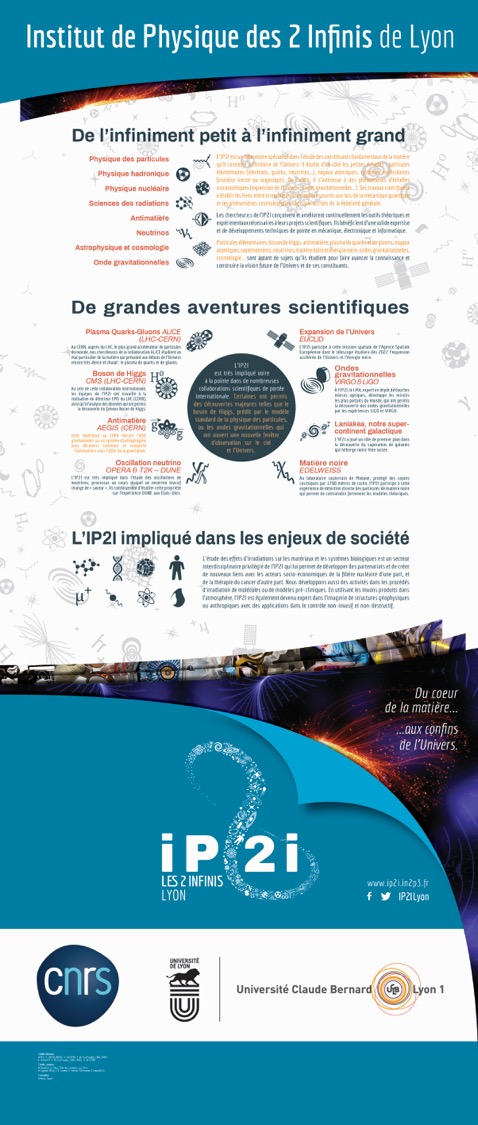 Communication …
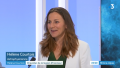 Planeterium
Vaulx en Velin
Des actions ciblées en 2019

LOGO-WEB-Plaquette –Inauguration
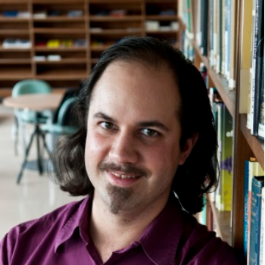 Anthony -CDD Com
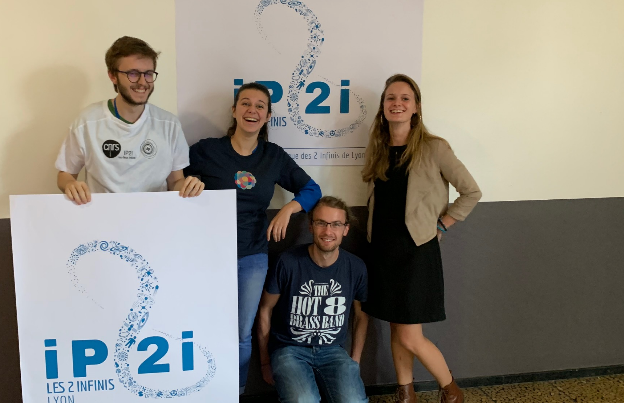 Les etudiants
Un groupe COM
Masterclass
Fete de la science
Oufs Astro.
Pop Sciences..
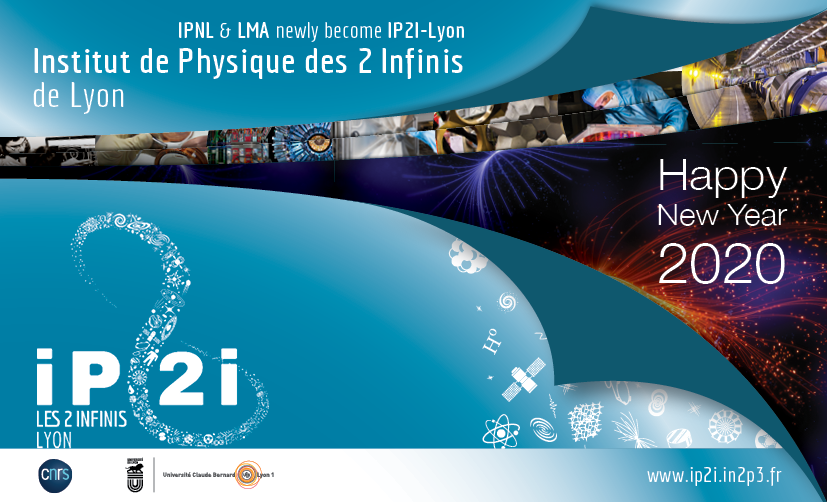 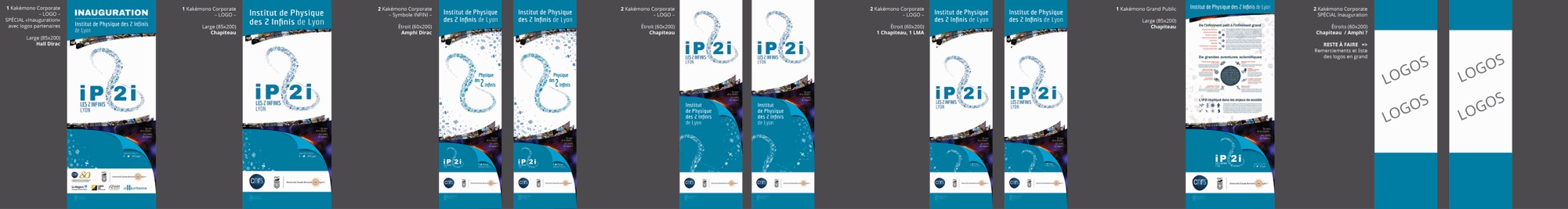